Fulford School’s Time Capsule Project
Dear people of the future,
Name:

Form:
Lesson
1
Things I love:
Things I hate:
All About Me!
Insert a photo of yourself here.
Lesson
1
My inspirations:
My hopes for the future:
Lesson
2
Lockdown Highs and Lows

Over the last few weeks, you will have gone through a range of different emotions and feelings when it comes to being in ‘lockdown’.  It is normal to have experienced times when you felt really happy, it is also completely normal to have times when you  you feel down in the dumps, fed up, sad or even worried. I bet when you first found out school was closing you might have felt really happy and excited. However, 7 weeks later - are you still feeling the same way? Think about your time in lockdown so far and chart your emotions on the scale below.
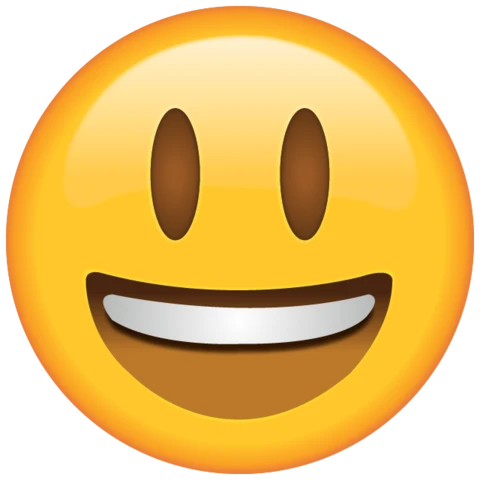 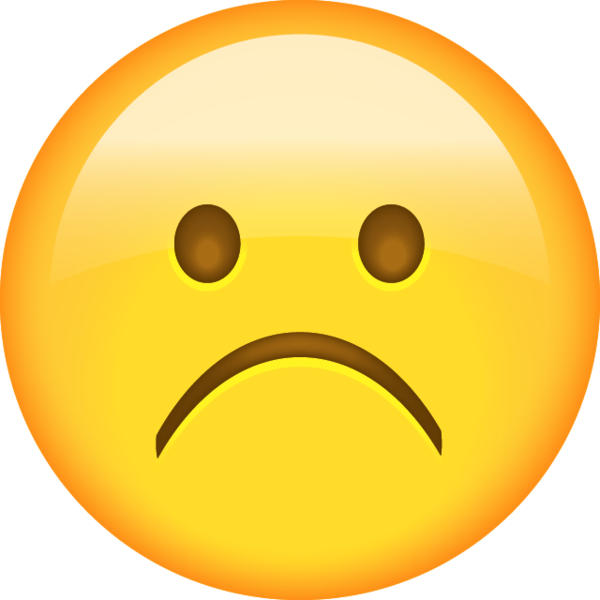 A week in my lockdown life...
Tuesday
Wednesday
Thursday
Monday
Friday
Saturday
Sunday
Lesson
3
To know where we are going, we must first learn where we are from. Interview an older family member and find out as  much as you can about them. This would be the perfect opportunity for you to phone or facetime a relative who doesn’t live in the same house as you.
What is your first memory?
Who’s the oldest relative you remember (and what do you remember about him or her)?
Tell me about your childhood home.
What were your favorite school subjects?
Did you have a job? What did you used to do?
What other historical events have happened in your lifetime?
Think about how you will conduct your interview - you could write the answers down, or create a video of the interview. You could use pictures to create a collage of the person you have interviews. Use the next slide to present the answers to your interview. If you video record it, insert a link to your Google Drive Video.
Lesson
4
My Interview with….
Lesson
4
The Heroes of this Crisis:
Lesson
5
Reflecting On My Lockdown Experience
Things I am looking forward to doing when things go back to normal:
Things I will do differently once life returns to normal:
Ideas for making the world a better place once we have beaten Coronavirus:
Lesson
5